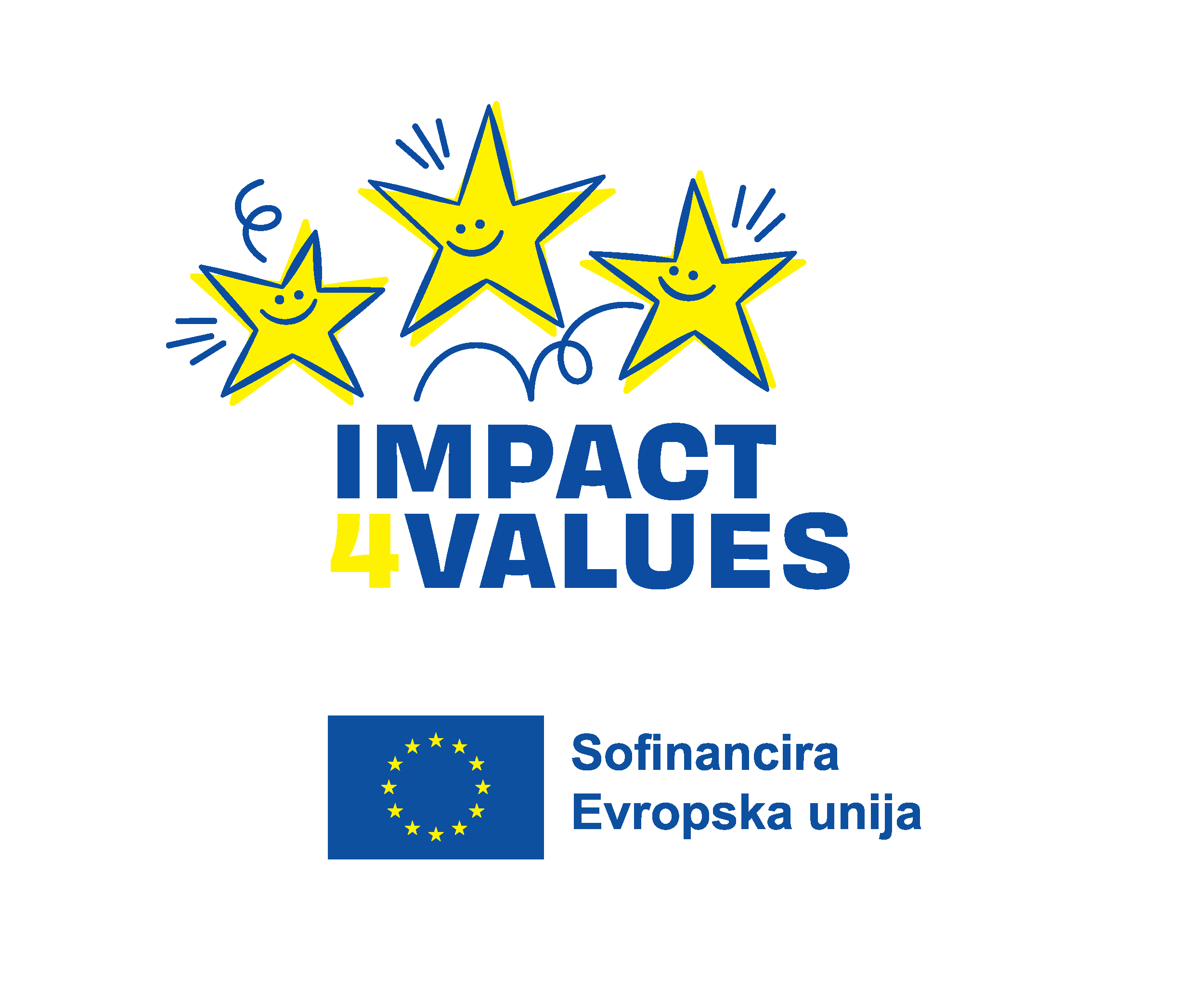 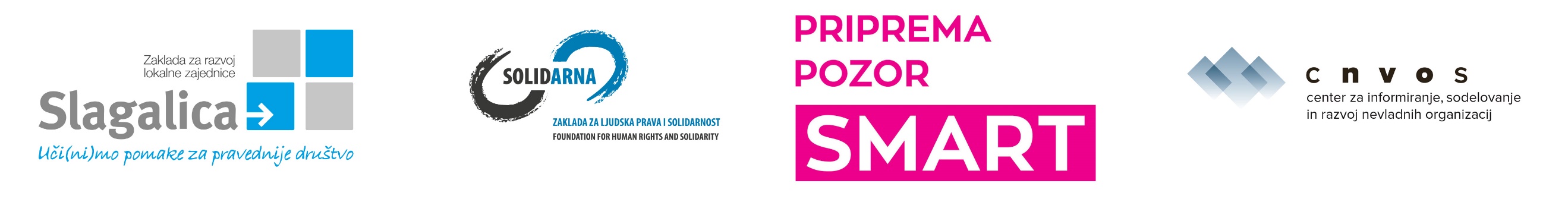 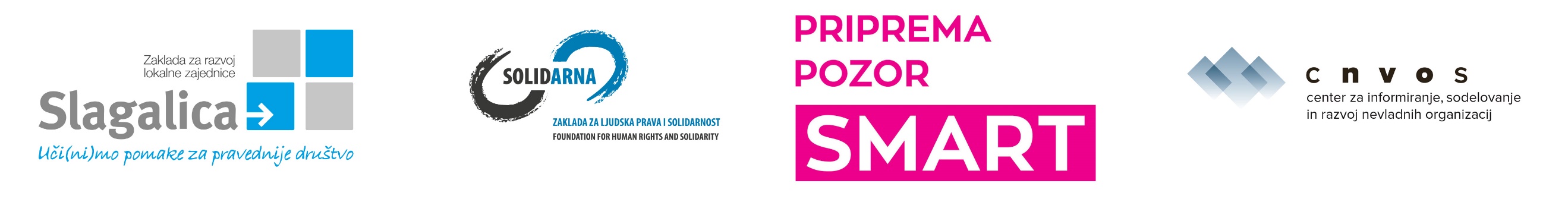 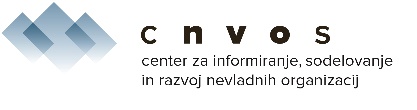 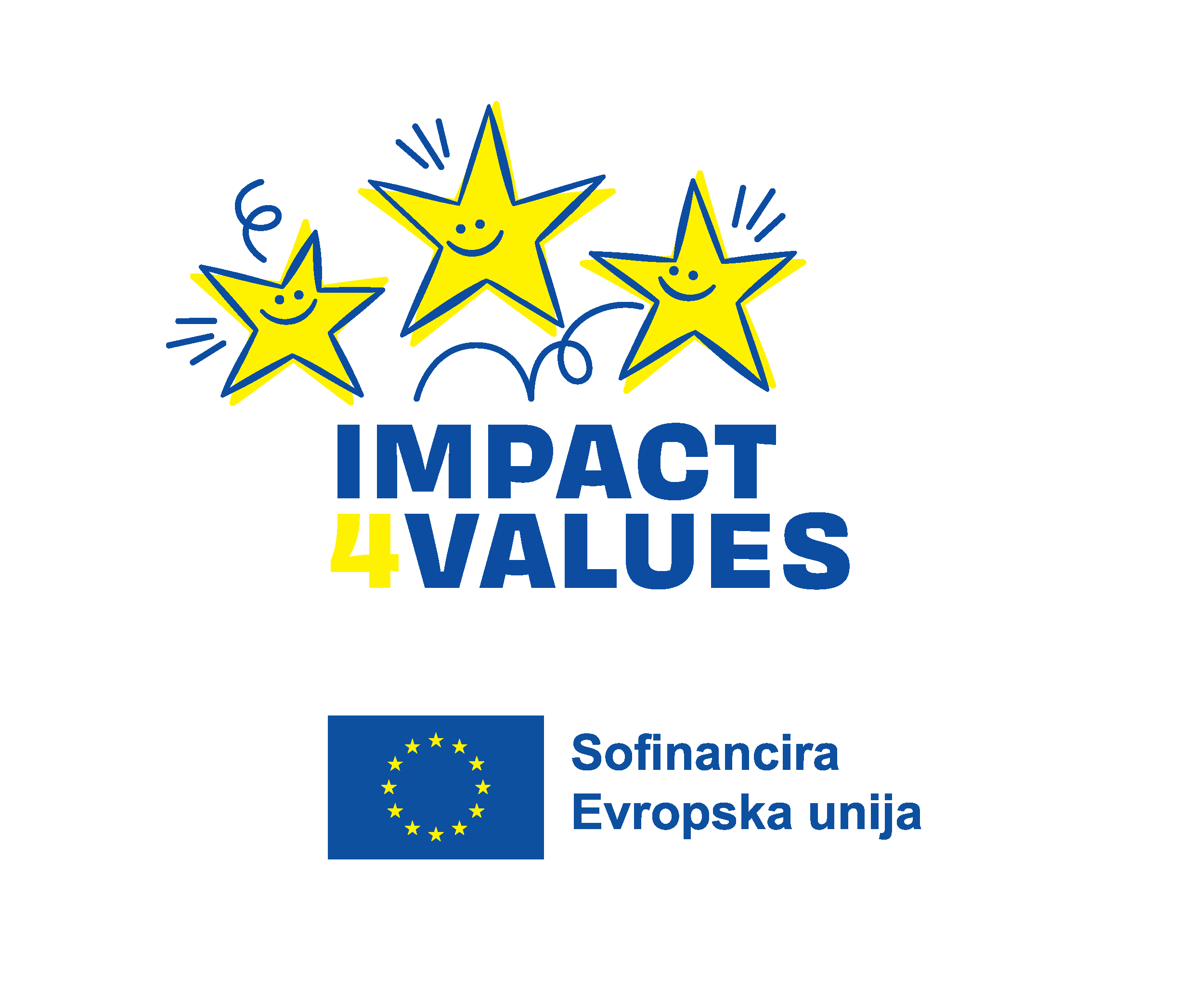 Program Impact4Values v okviru Programa EU „Državljani, enakost, pravice in vrednote“ (CERV)JAVNI RAZPIS ZA MALE IN SREDNJE PROJEKTEDELAVNICA ZA SPREMLJANJE IN POROČANJE
Financirano s strani Evropske unije. Izražena stališča in mnenja so zgolj stališča in mnenja avtorja(-ev) in ni nujno, da odražajo stališča in mnenja Evropske unije ali Evropske izvajalske agencije za izobraževanje in kulturo (EACEA). Zanje ne moreta biti odgovorna niti Evropska unija niti EACEA.
Izvajanje projektov
Izvajanje projektov
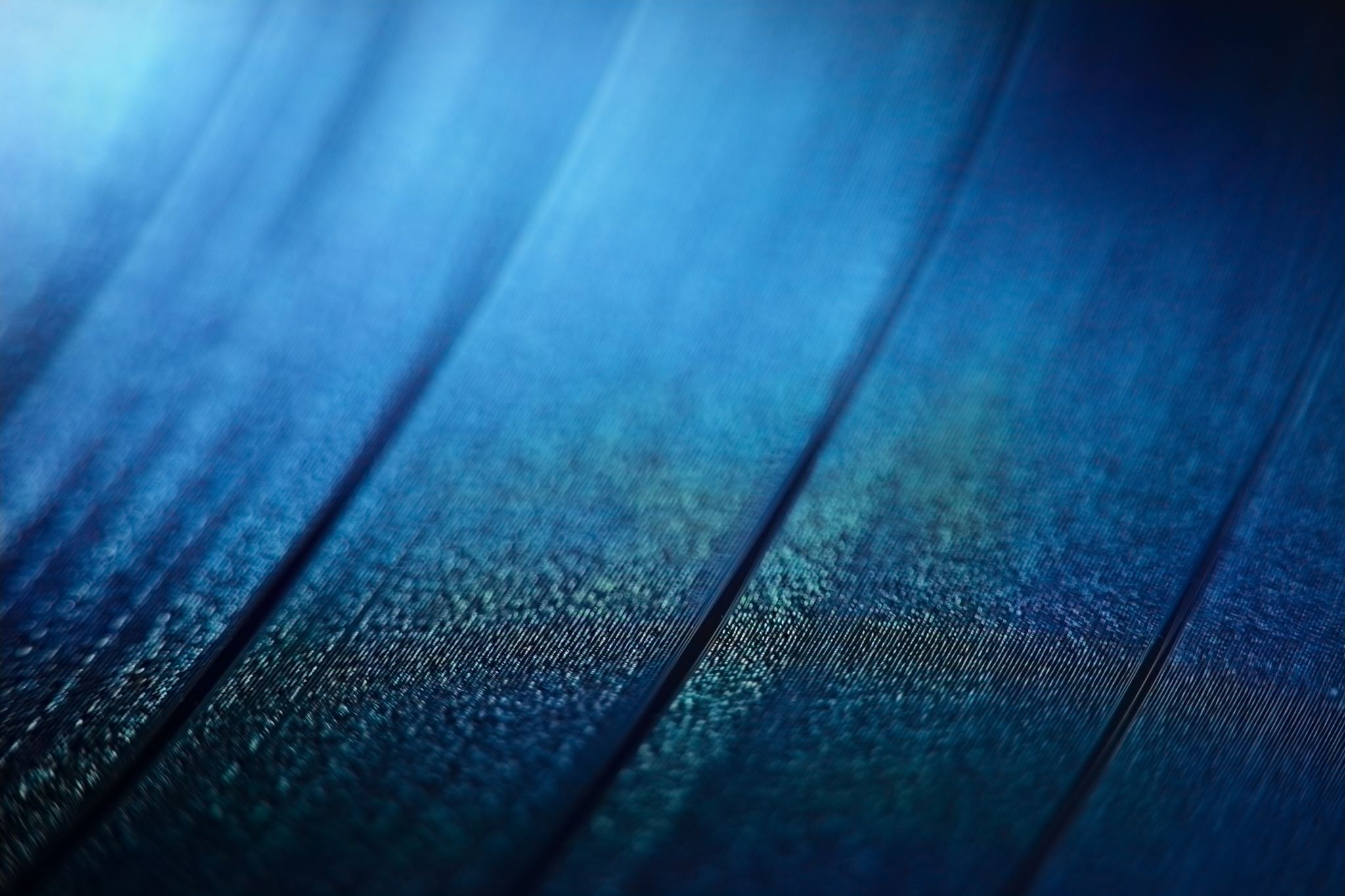 Izvajanje projektov
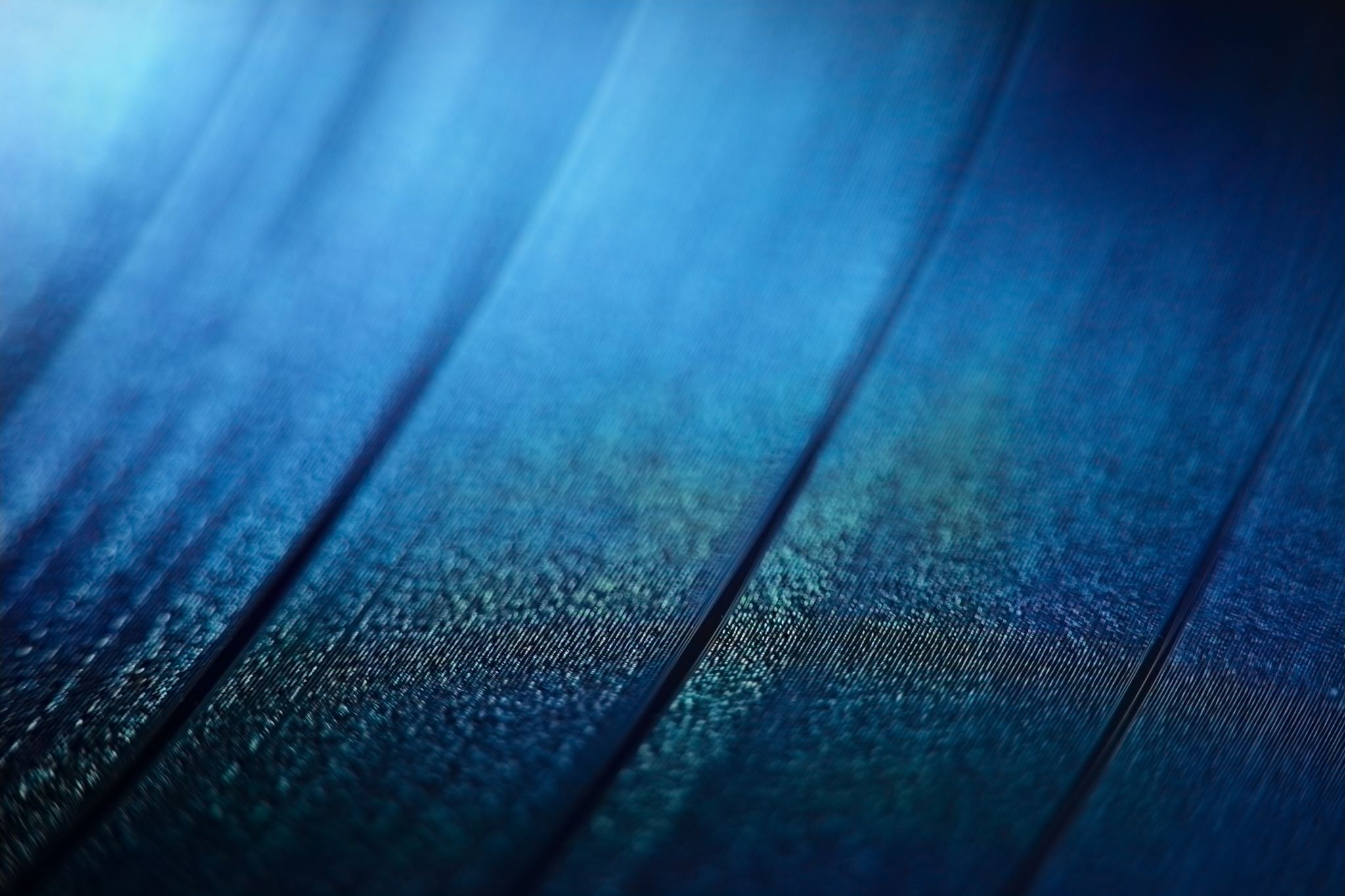 VIDNOST PROGRAMA IMACT4VALUES
Kaj pomeni pavšal?
Plačila
rezultate projekta ovrednoti posebna skupina za oceno višine zmanjšanja sredstev v sestavi skrbnik pogodbe, drug skrbnik pogodbe in vodja programa. Vsak član skupine oceni procentualno odstopanje doseženih rezultatov od načrtovanih in vpliv odstopanja na doseganje ciljev projekta. Če odstopanje ni imelo vpliva na doseganje ciljev projekta oz. je bil ta zanemarljiv, se finančna sredstva za projekt ne zmanjšajo. 

Če skupina oceni, da odstopanje pomembno vpliva na doseganje ciljev projekta, upravni odbor programa sprejme odločitev o ustavitvi plačil, zmanjšanju zneska dotacije ali odpovedi pogodbe. Upravni odbor o odločitvi obvesti upravičenca, ki lahko  v roku 10 delovni dni zagotovi dodatne informacije in zaprosi za ponovno presojo ali se pritoži na odločitev upravnega odbora. 

Upoštevajo se le rezultati, ki so nastali v okviru projekta – to pomeni tudi, da so ustrezno označeni z logotipom EU in navedbo financerja, kot je to navedeno v členu.
Nedoseganje rezultatov projekta – zmanjšanje donacije
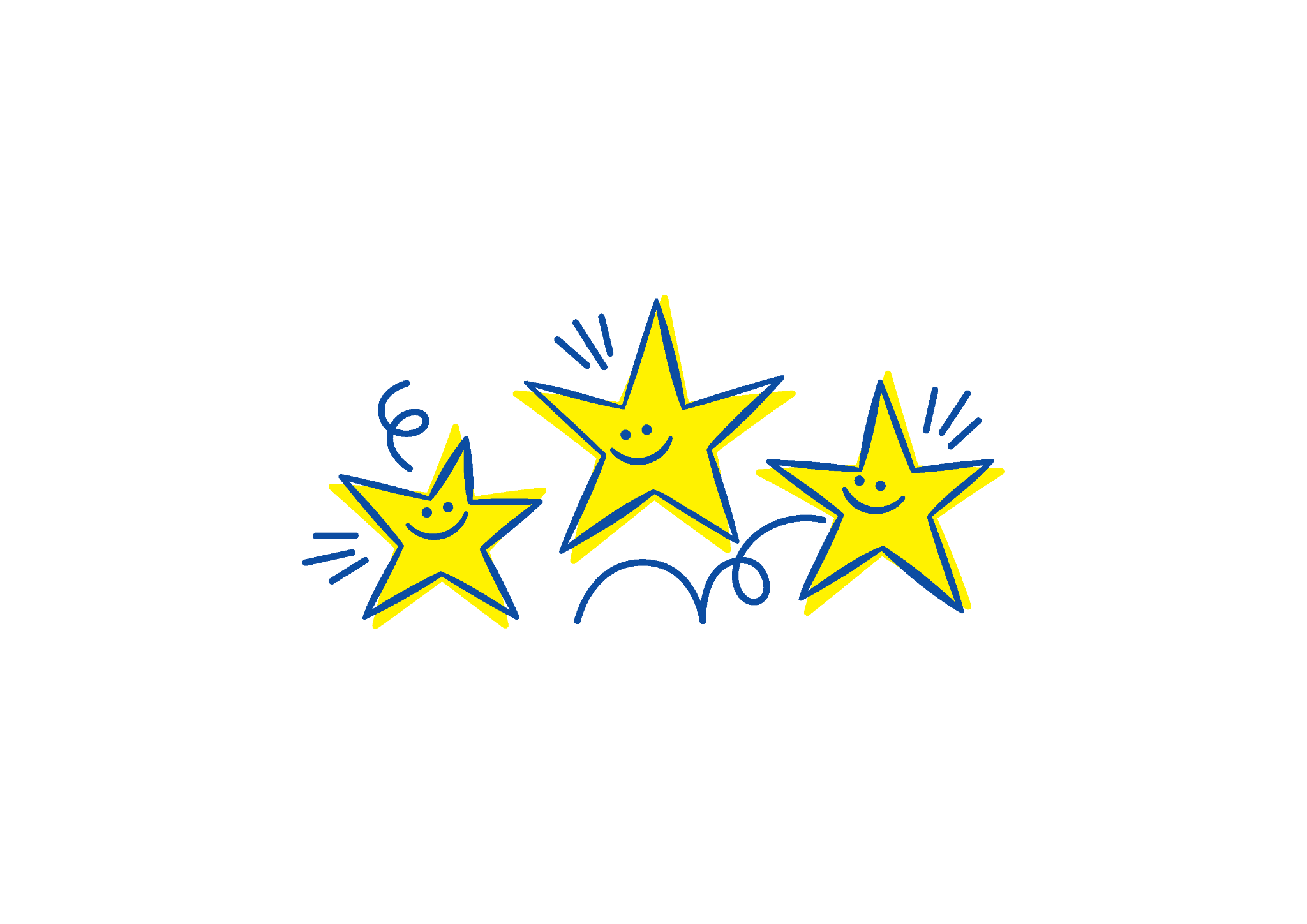 Pregled obrazca za poročanje
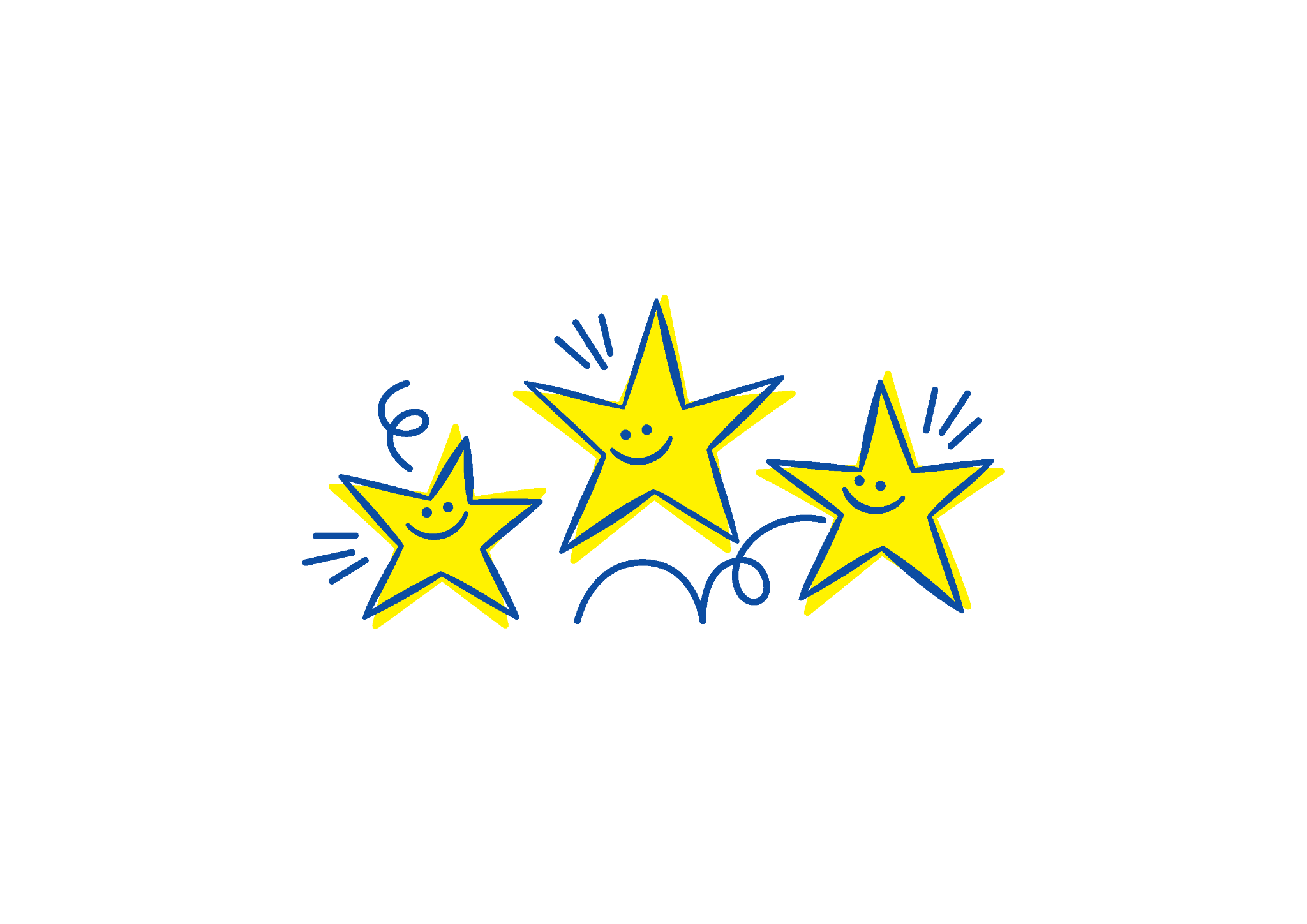 Vprašanja?